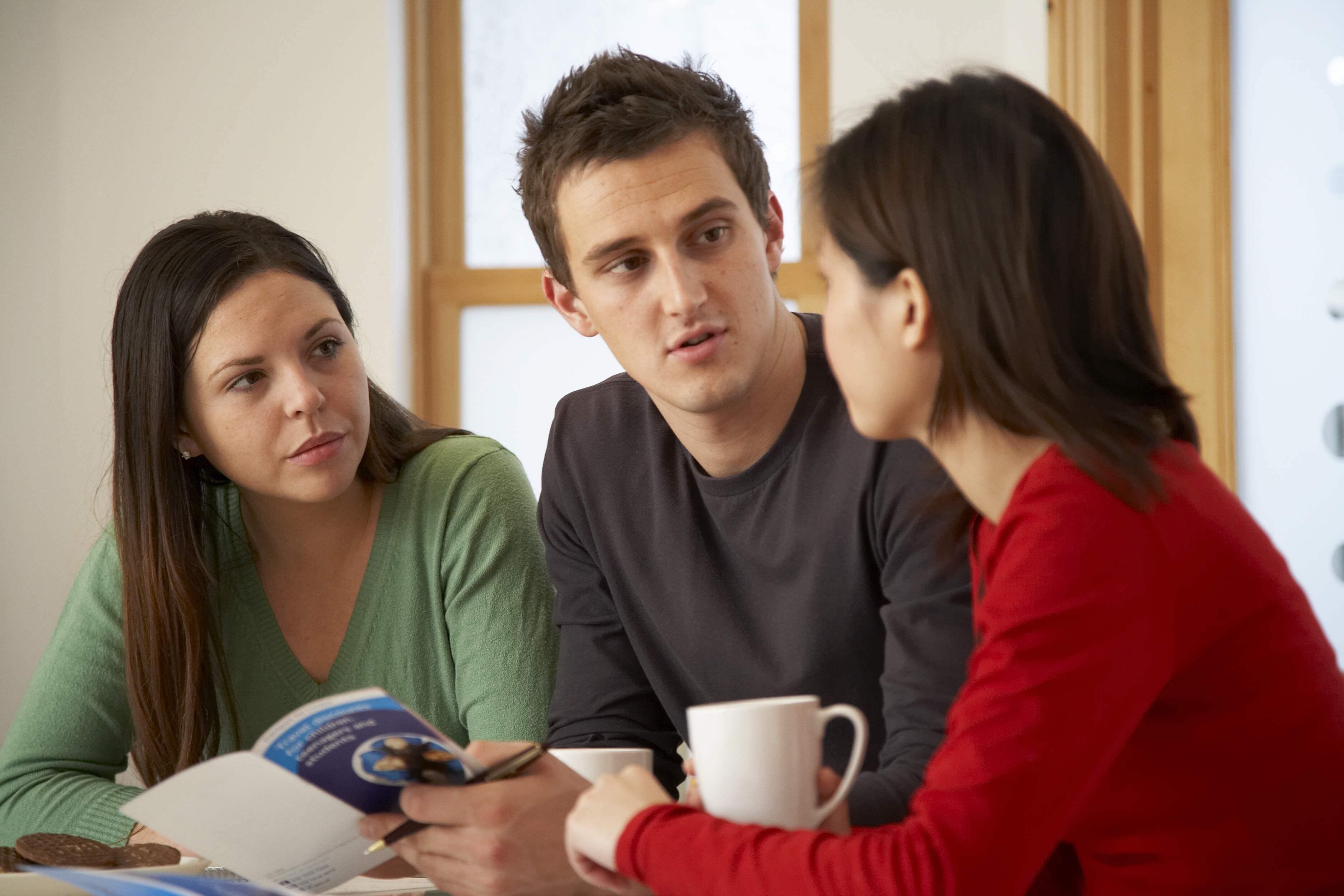 Every member evangelism
Shaping your congregational culture to encourage every member to evangelize
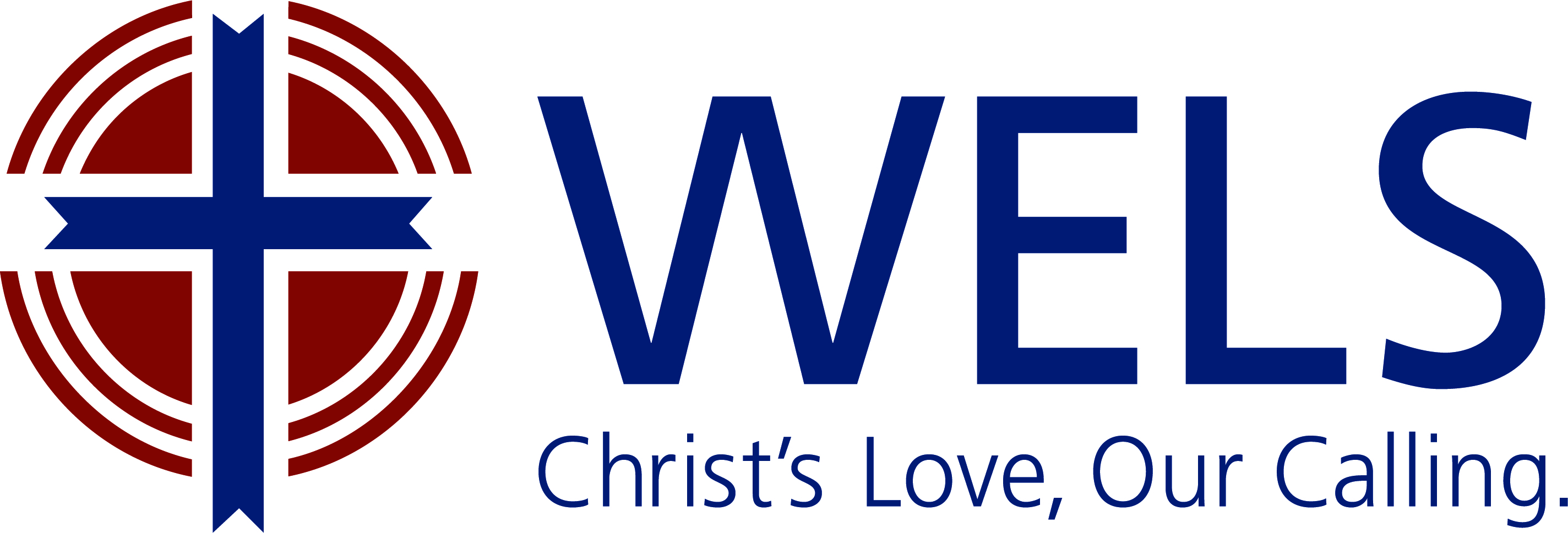 [Speaker Notes: How is WELS doing when it comes to evangelism?]
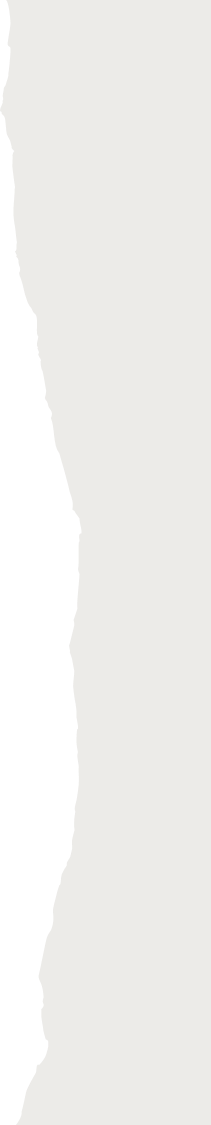 Some startling stats
[Speaker Notes: % of congregations with 0 adult confirmations in 2019
% of congregations with 1 or fewer
% of congregations with 2 or fewer]
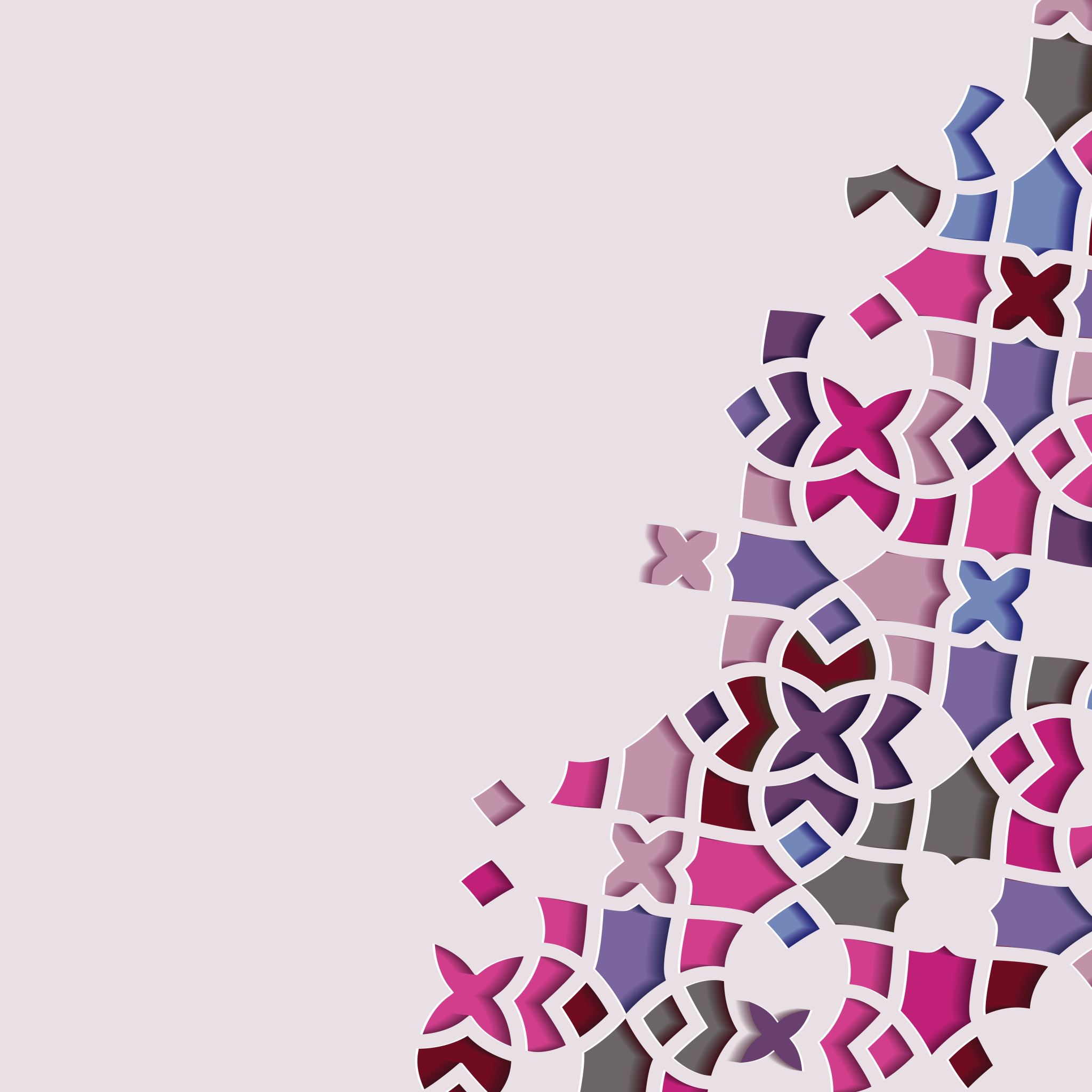 Some startling stats2022
Percent of WELS congregations with 0 adult confirmations		
			46% (551)

Percent of WELS congregations with 1 or fewer adult confirmations	
			54% (667)

Percent of WELS congregations with 3 or fewer adult confirmations	
			69% (858)
[Speaker Notes: % of congregations with 0 adult confirmations in 2019
% of congregations with 1 or fewer
% of congregations with 2 or fewer]
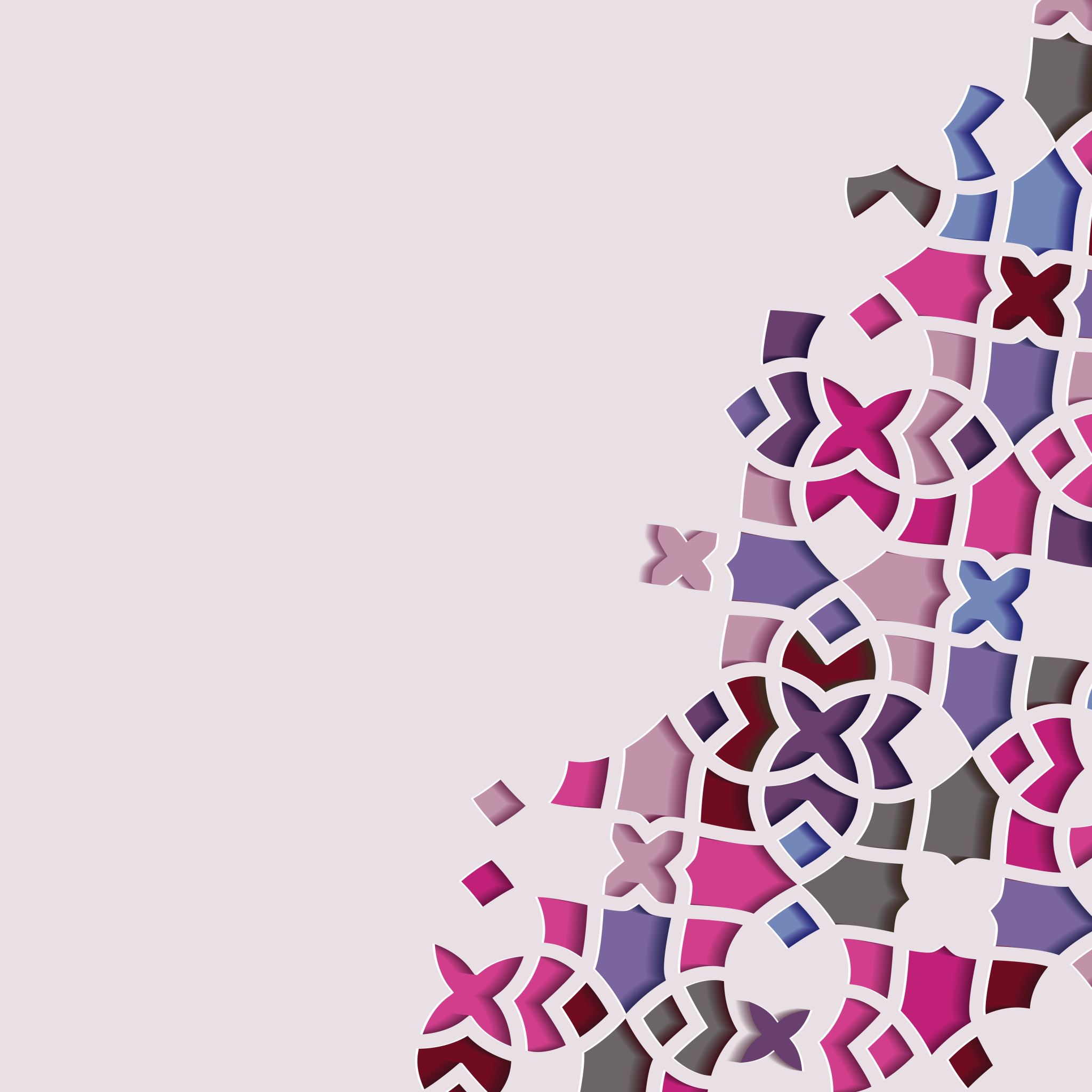 Some startling stats2022
Percent of WELS congregations with 10 or more adult confirmations		
			8% (95)
[Speaker Notes: % of congregations with 0 adult confirmations in 2019
% of congregations with 1 or fewer
% of congregations with 2 or fewer]
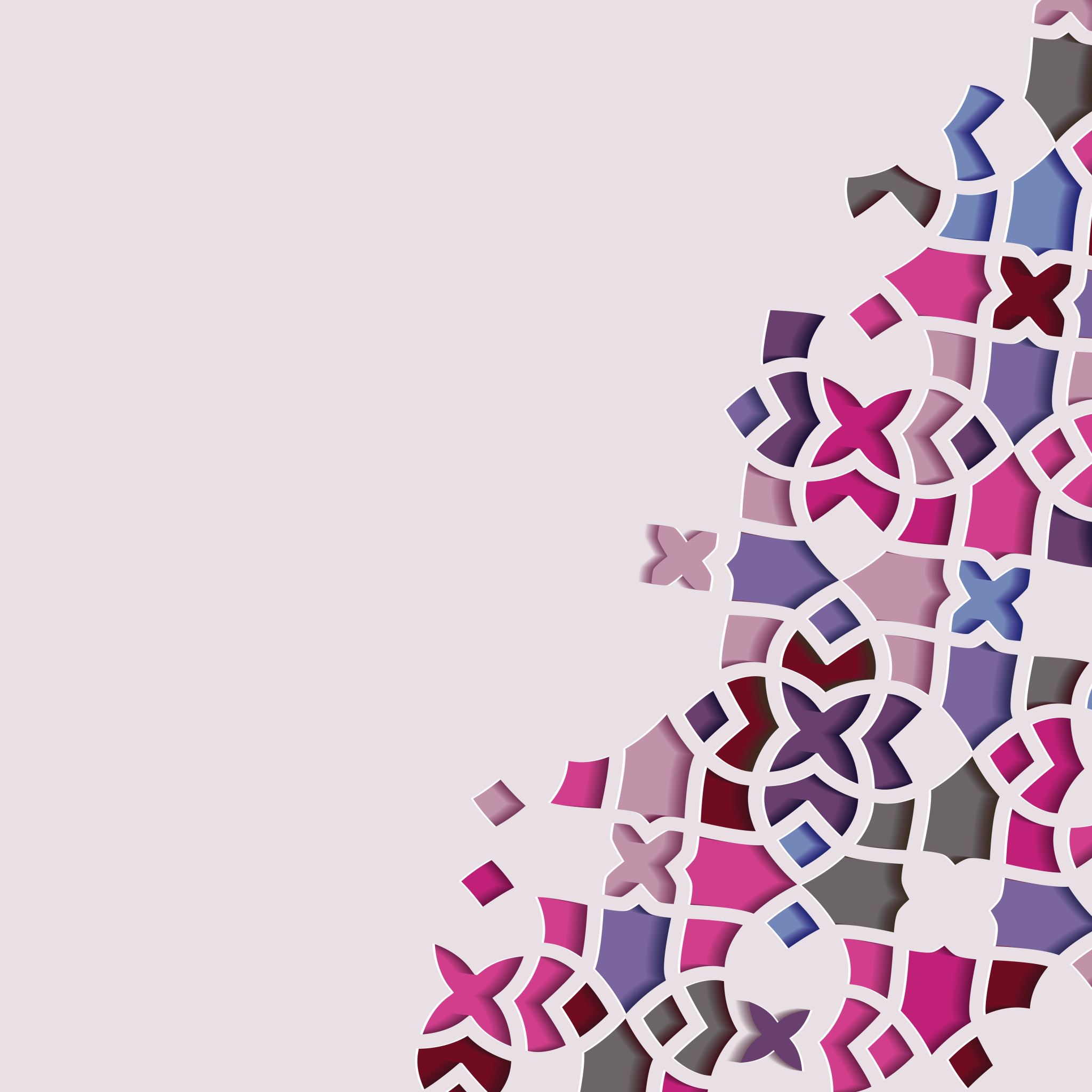 Some startling stats2022
Number of adult confirmands in each of the top 10 WELS congregations
84
46
33
33
32






30
30
28
28
27
[Speaker Notes: 3 of these have fewer than 400 souls

3 of these have more than 1500 souls

8 are in the Midwest]
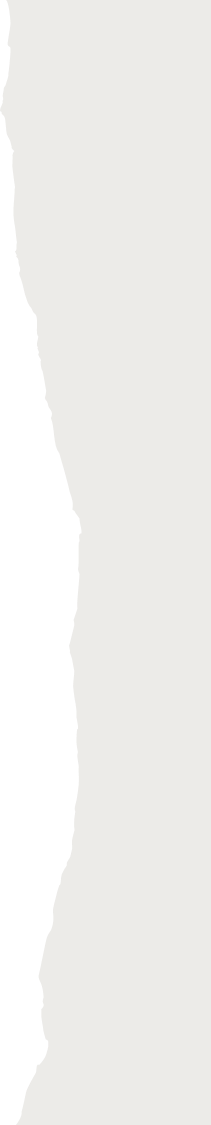 Why?
Why are some congregations so evangelistically blessed while so many others are not?
[Speaker Notes: Why are some congregations so evangelistically blessed while so many are not?

Pair/Share.   Group Share.

Note: Some are large. Some are small. Some contemporary. Some traditional.]
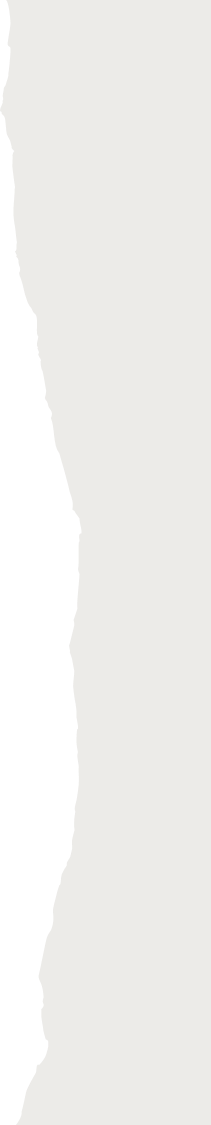 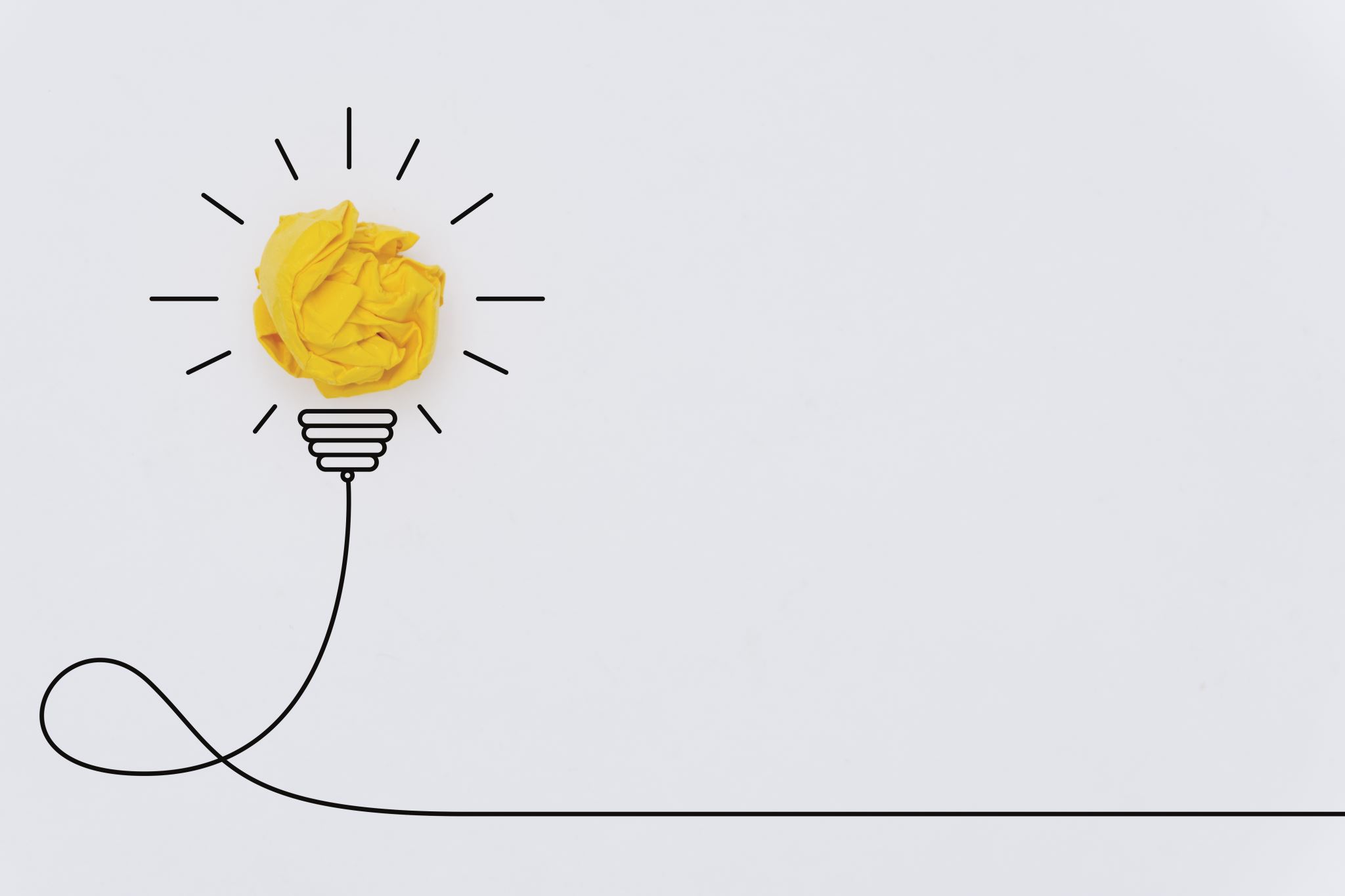 Things to keep in mind
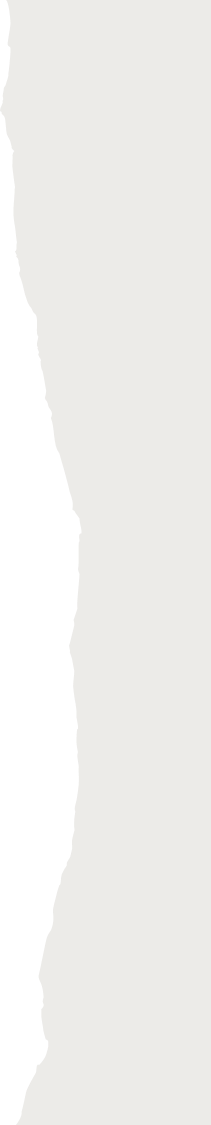 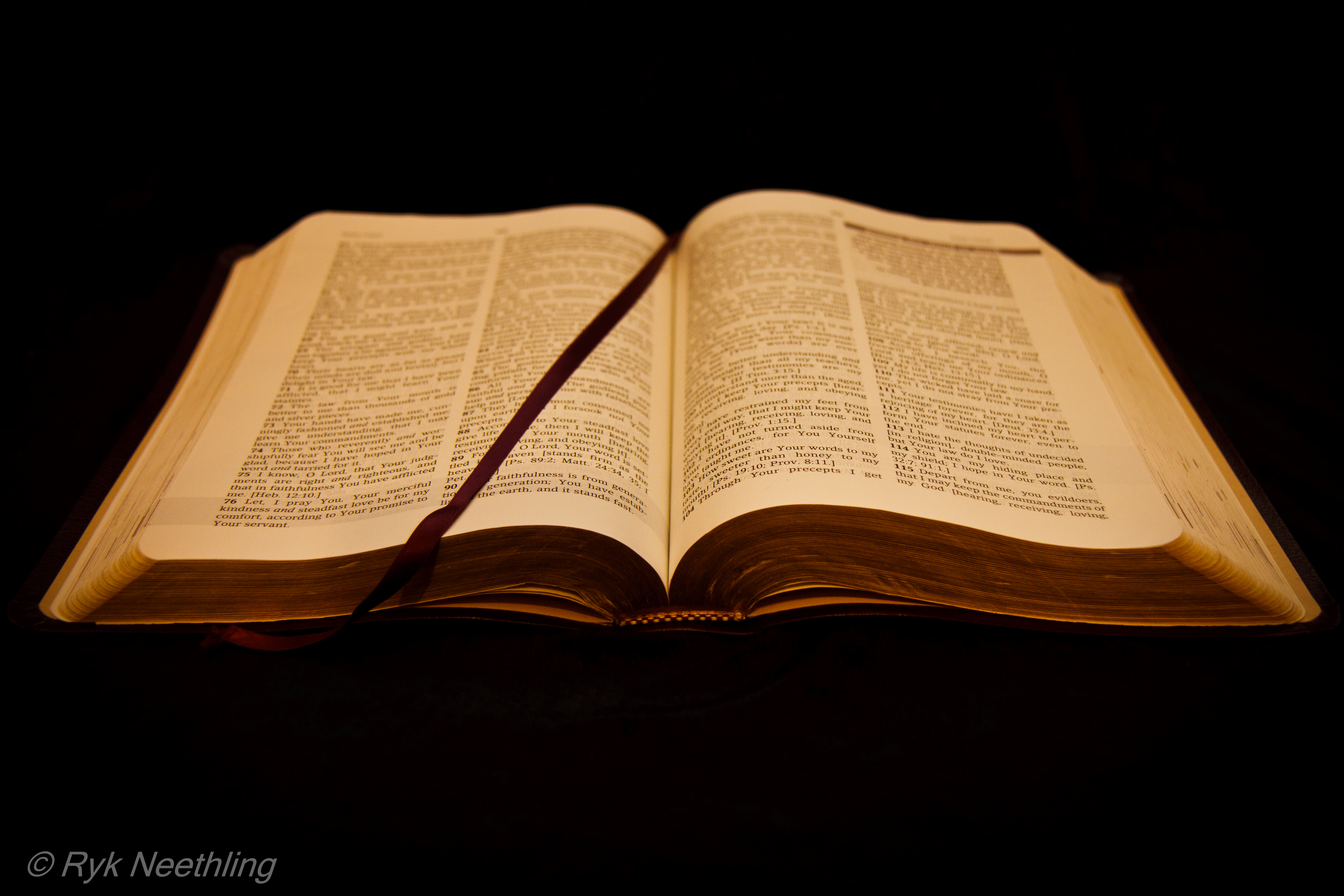 I planted the seed, Apollos watered it, but God has been making it grow. 

- I Corinthians 1:6
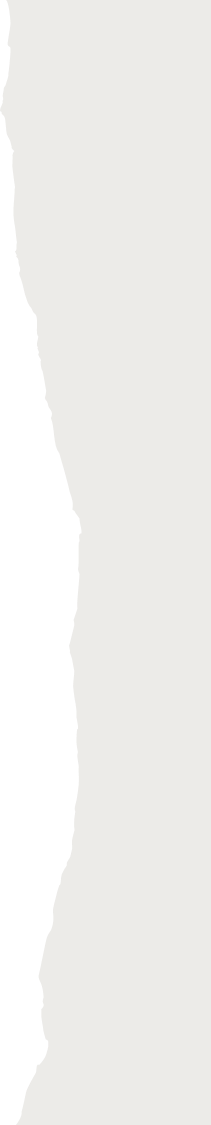 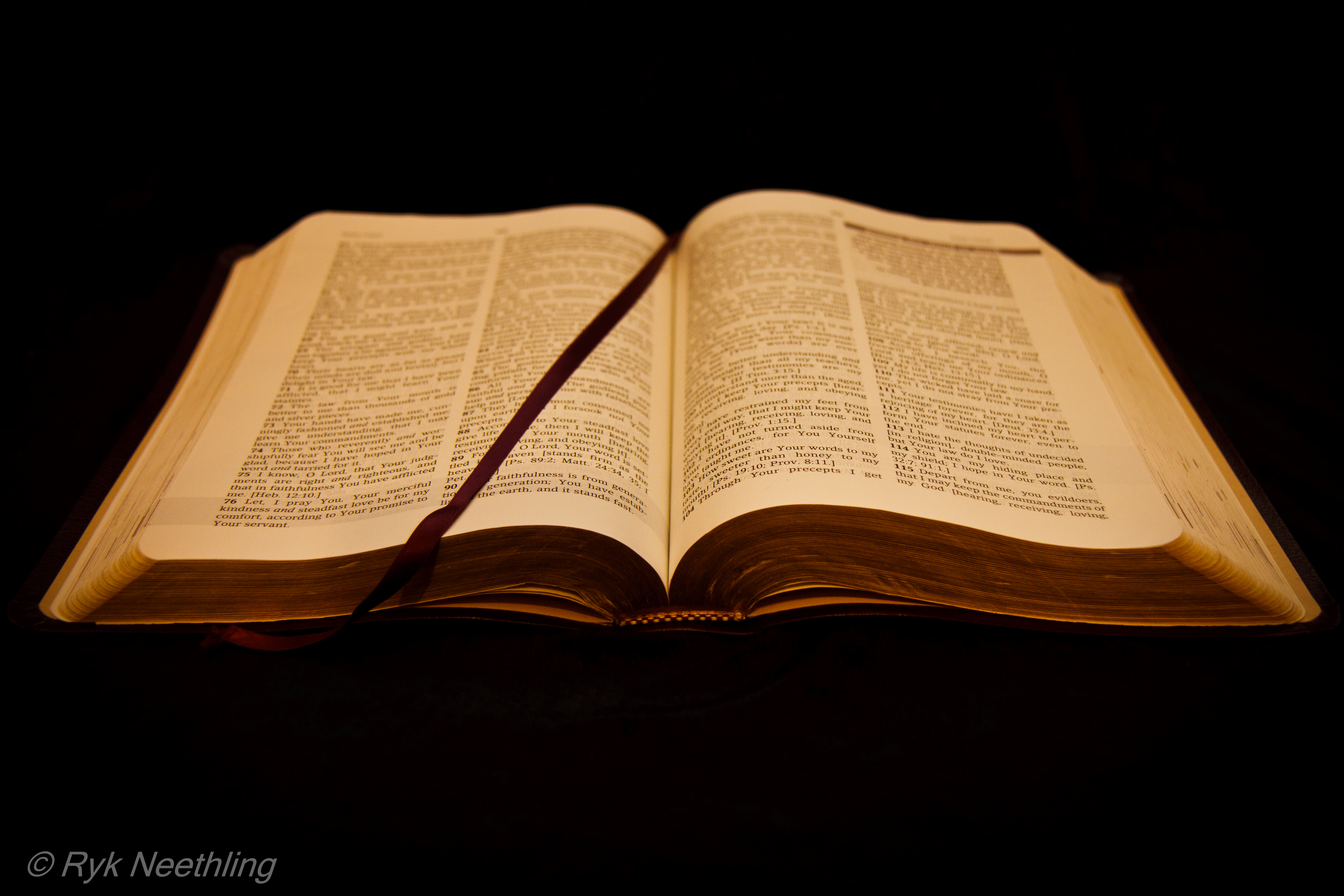 And the Lord added to their number daily those who were being saved.

- Acts 3:47
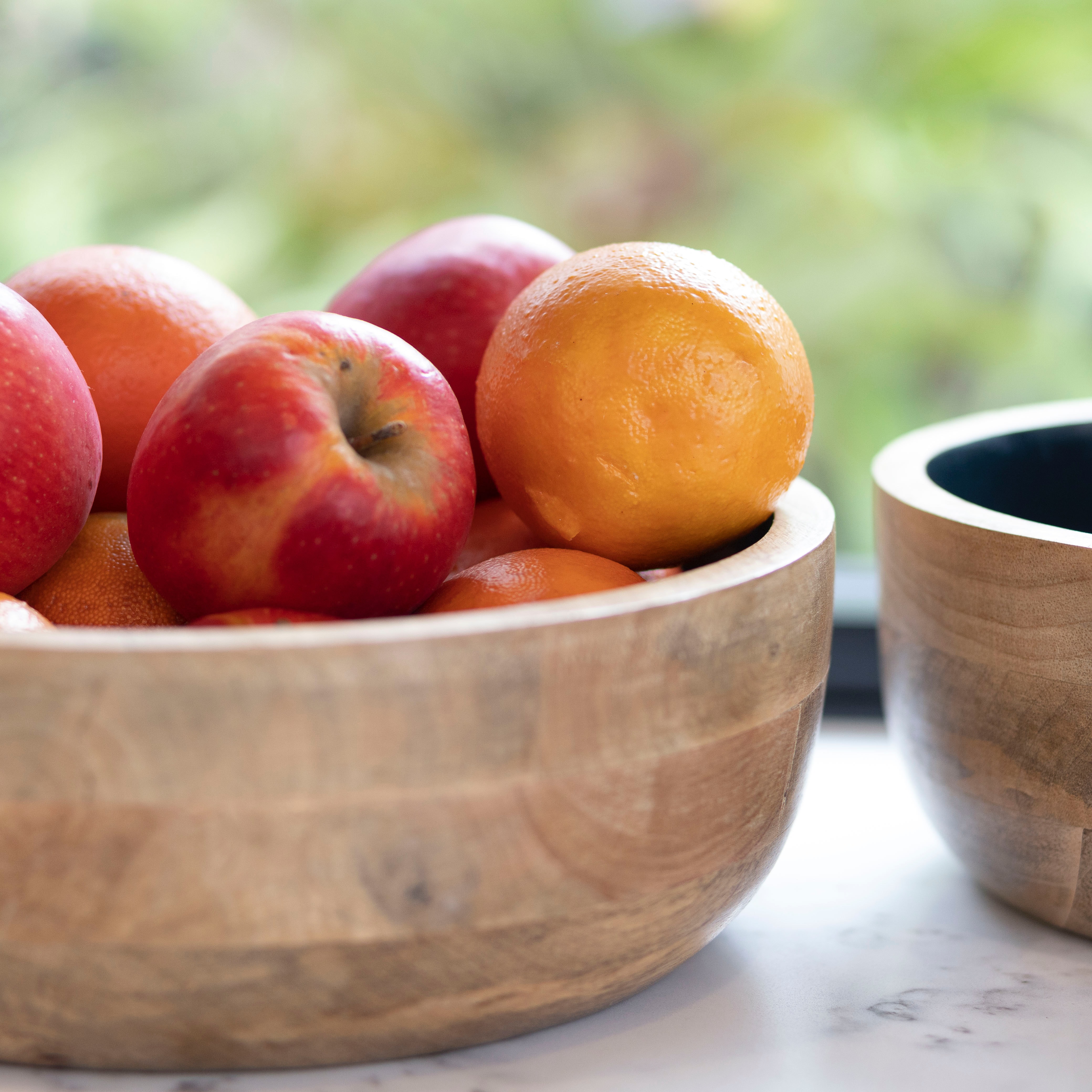 [Speaker Notes: We want to be careful not to compare apples to oranges]
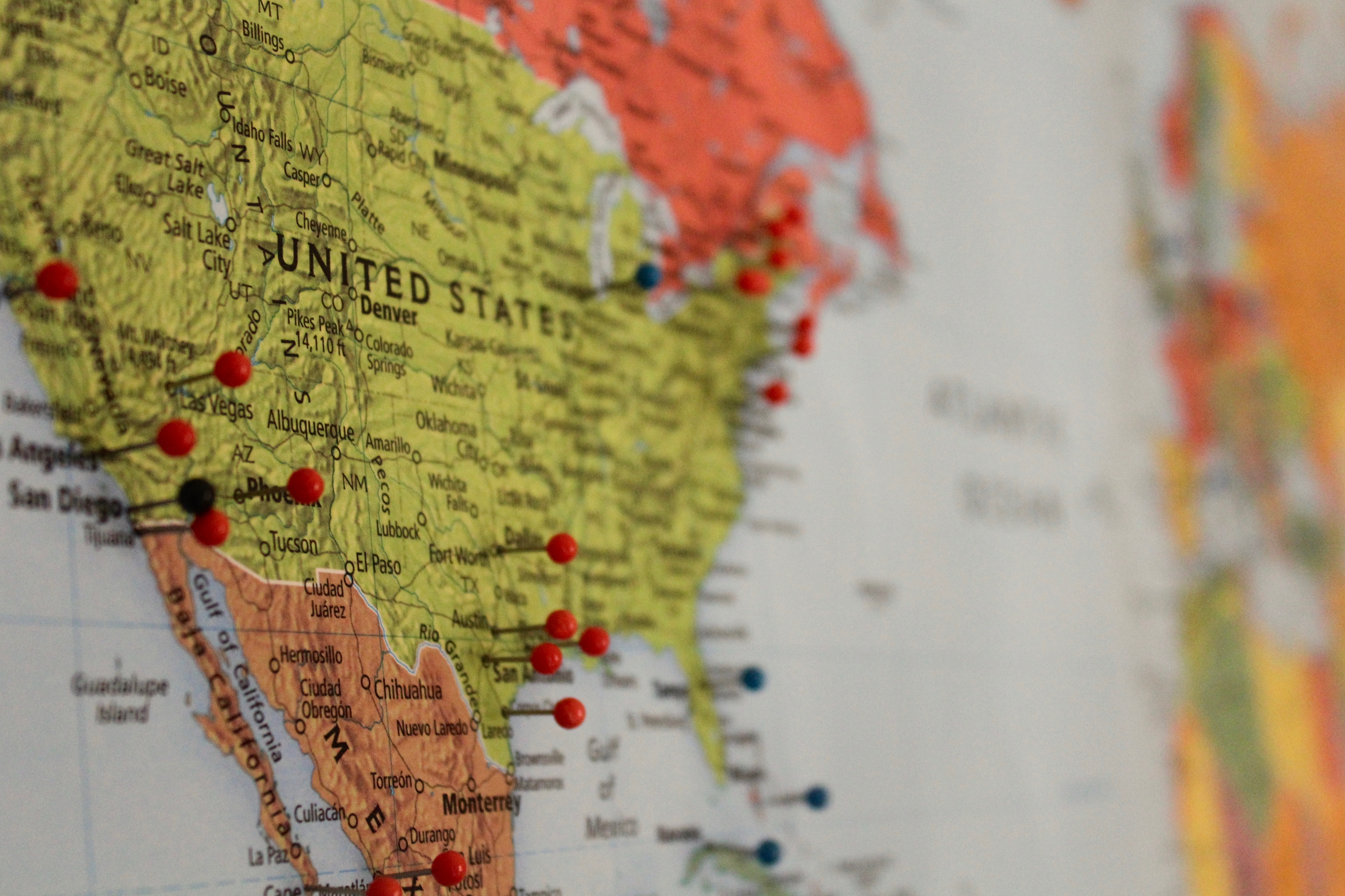 [Speaker Notes: Congregations in different geographical settings]
[Speaker Notes: Every situation is different – LES? Pastor/people ratio.]
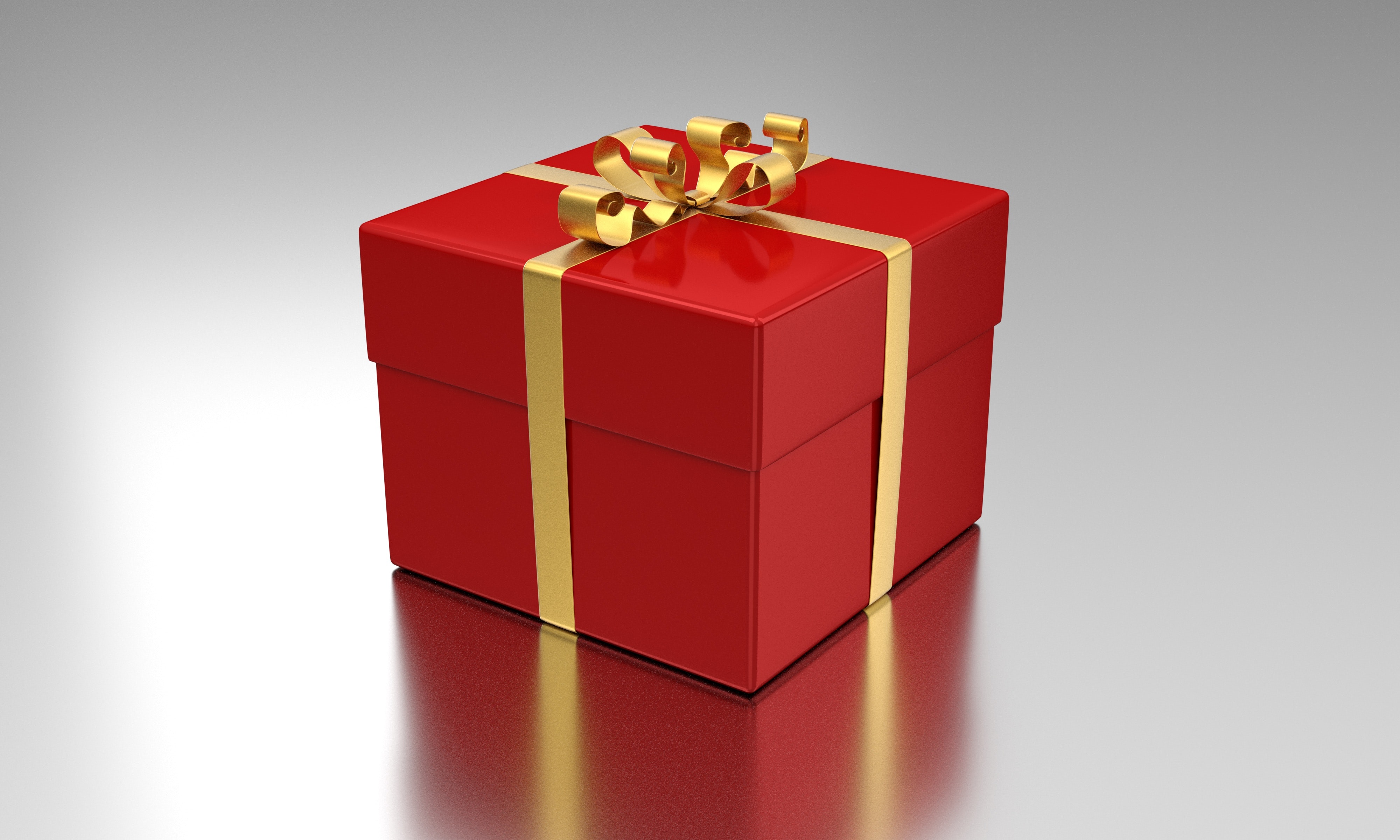 [Speaker Notes: Congregations with different gifts]
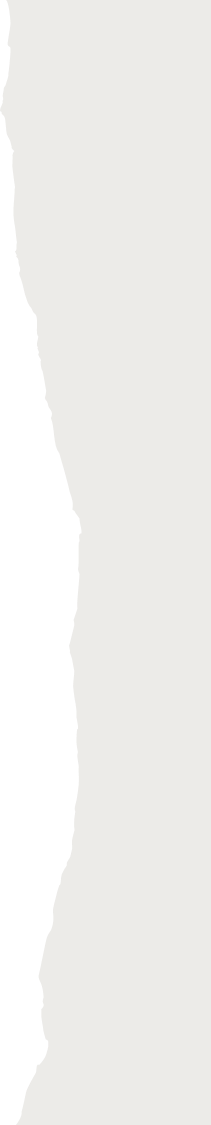 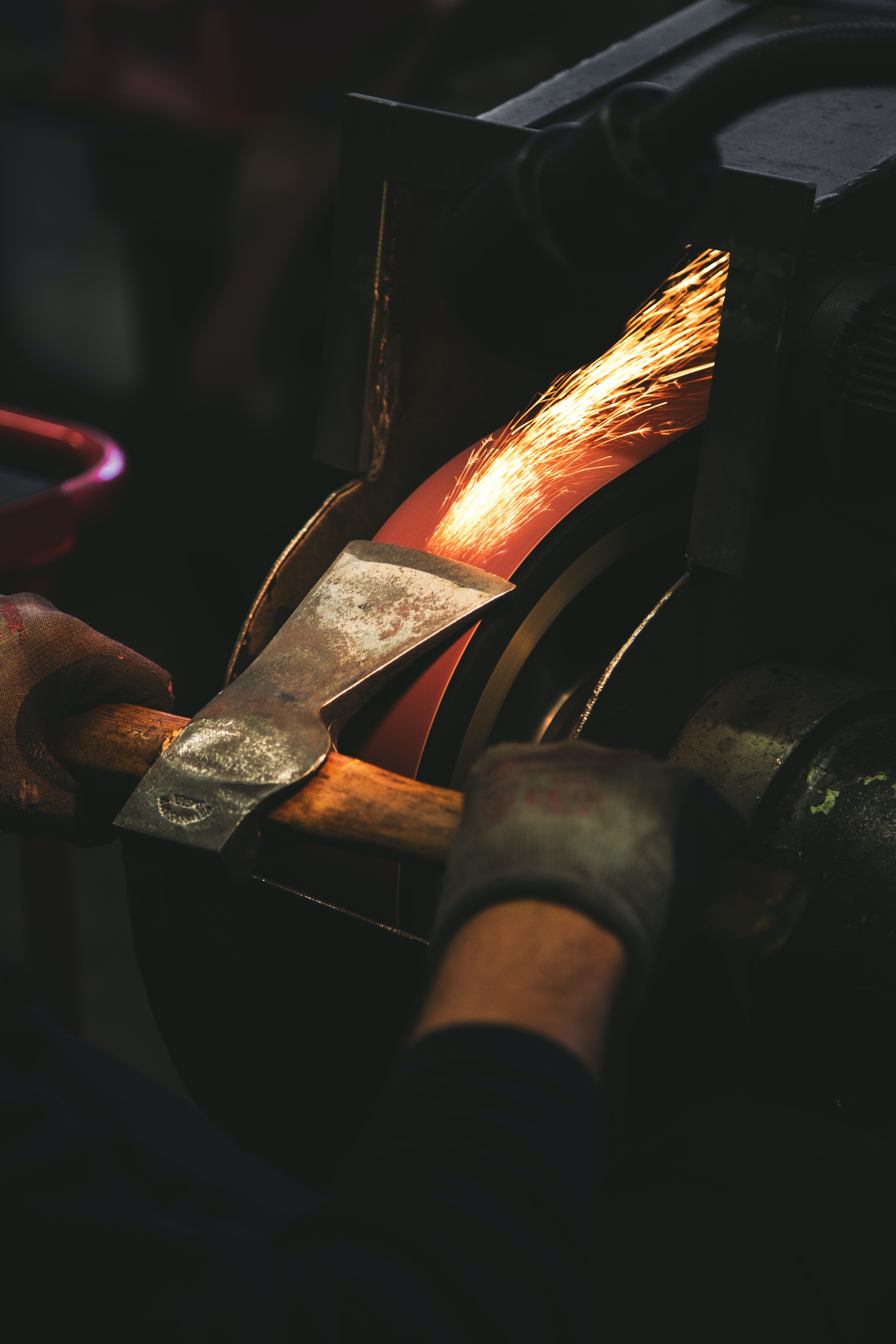 As iron sharpens iron,
so one person sharpens another.

- Proverbs 27:17
[Speaker Notes: And, frankly, if it wasn’t true that we might be able to learn from others, you’d be wasting your time at the NCLL and this breakout]
[Speaker Notes: Researched 4500 Christian congregations

Interviewed 57 pastors at top-10-percent conversion-growth churches]
Model personal outreach.

Model integrating an evangelistic concern into the ministries they lead
Missional
Leaders
An entire culture that engages with people outside the church, brings them in and extends spectacular hospitality when they visit

This engaged, invitational, hospitable culture characterizes the congregation as a whole.
Missional
Congregation
The congregation is growing (at least 5% per year)

Unchurched people are coming to the church and staying

Outreach and witness are integrated into every ministry and priority the church has
Conversion
Community
Outreach Culture
[Speaker Notes: They discovered it is NOT programs or even strategy. It is having a CULTURE of outreach.]
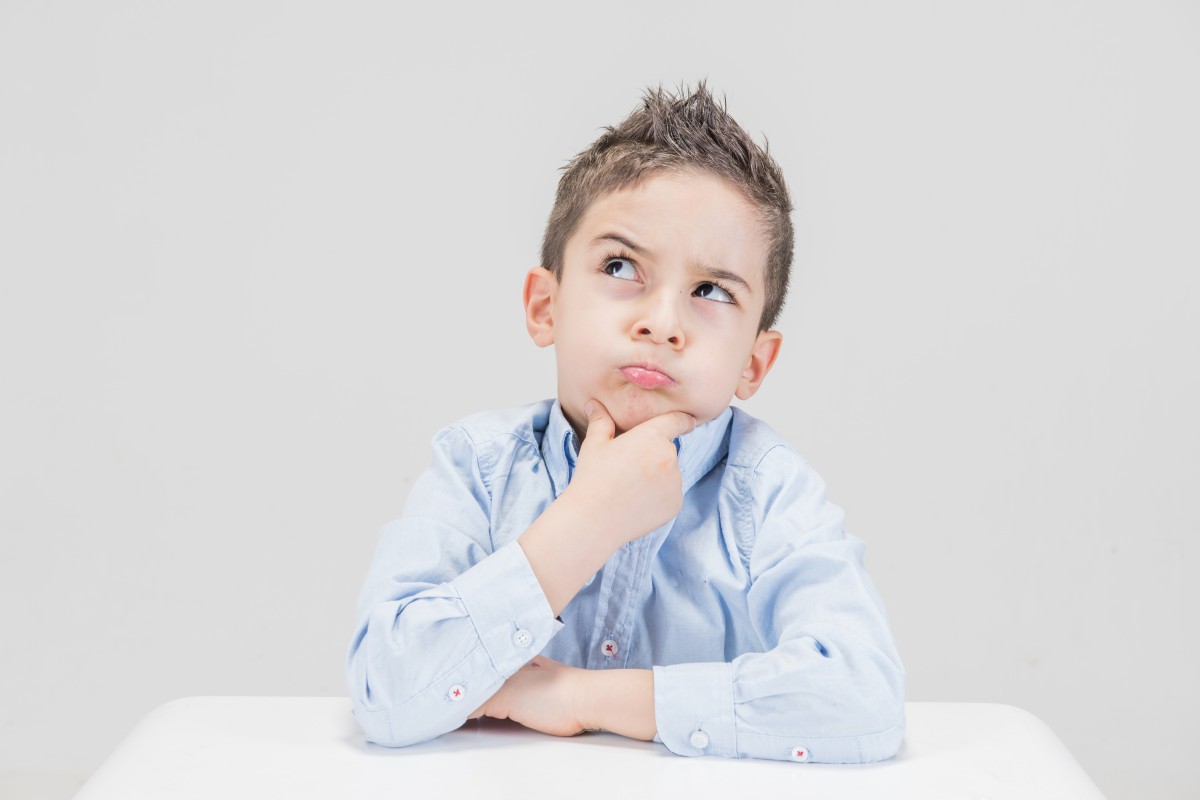 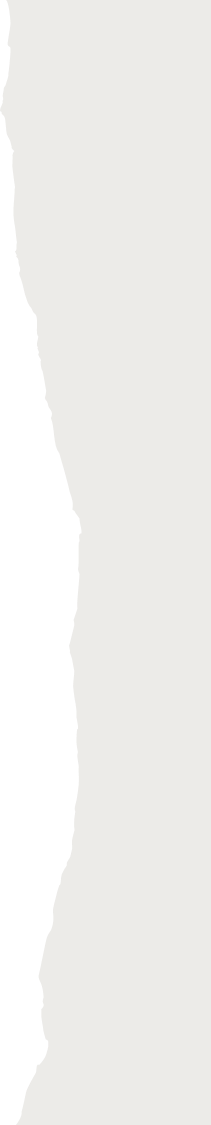 What can we do to help this happen?
[Speaker Notes: But how do we help this happen?]
Top ten predictive factors of “conversion growth”
Identify at least two
[Speaker Notes: Surveyed 1500 senior pastors and discovered ten predictive factors of conversion growth

Did regression analysis to weed out non-typical factors

Pair/share. Group share.]
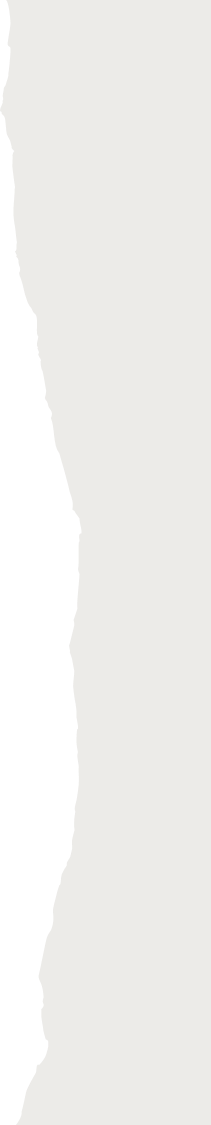 Top 10 predictive factors of “conversion growth”
Church invites, includes and involves the unchurched
Pastor regularly teaches a next-steps class
Pastor regularly attends evangelism training
Pastor regularly personally evangelizes
Church puts its money where its mouth is, into outreach
Members (not just pastor) are reaching out
Pastor translates sermon to unchurched people and their lives
Church ministry engages community
Church culture attracts transfers as well as unchurched people
Pastor blocks out time in calendar to personally reach out
[Speaker Notes: Reveal and then allow folks to take a picture

I am going to suggest that one of these is most critical for significant evangelism impact…]
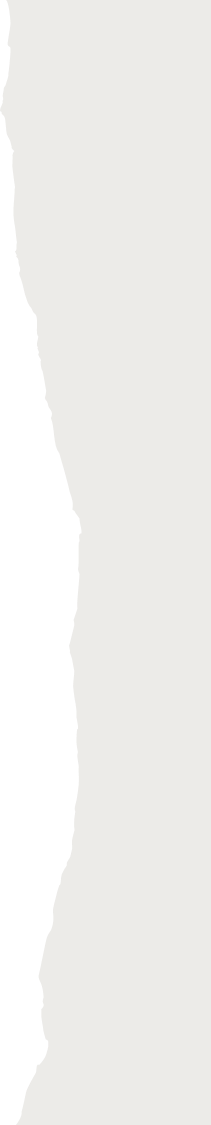 Top 10 predictive factors of “conversion growth”
Church invites, includes and involves the unchurched
Pastor regularly teaches a next-steps class
Pastor regularly attends evangelism training
Pastor regularly personally evangelizes
Church puts its money where its mouth is, into outreach
Members (not just pastor) are reaching out
Pastor translates sermon to unchurched people and their lives
Church ministry engages community
Church culture attracts transfers as well as unchurched people
Pastor blocks out time in calendar to personally reach out
[Speaker Notes: Anecdotal examples of NAD

All the rest SUPPORT this]
Every Member Evangelism
Church
Pastor
[Speaker Notes: There are things the church can do and things the pastor can do to support every member evangelism.]
Outreach Culture
[Speaker Notes: To the degree that you have evangelistic leaders and an evangelistic congregation you will see evangelism results.]
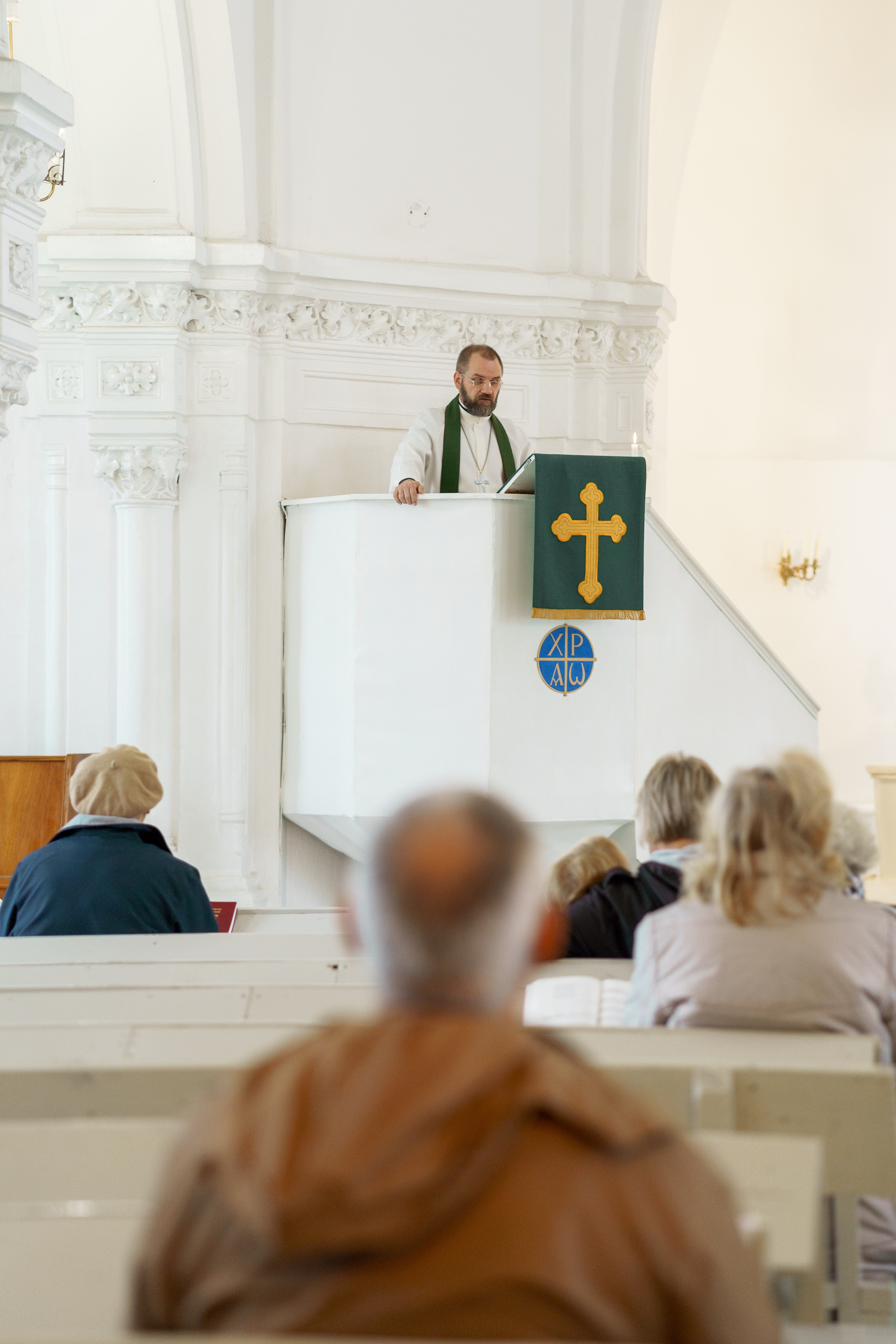 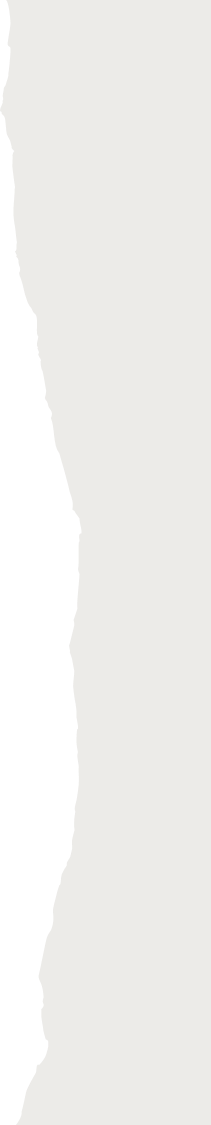 [Speaker Notes: Ways the pastor supports ever member evangelism]
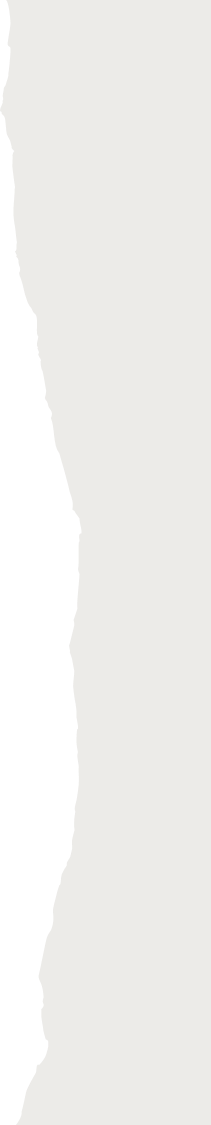 Top 10 predictive factors of “conversion growth”
How many of the 10 predictive factors have to do with the pastor?
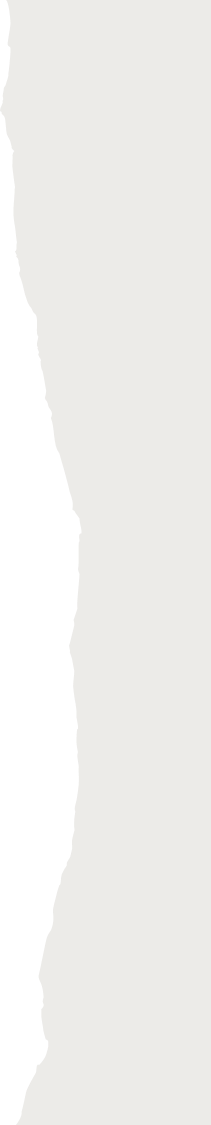 Top 10 predictive factors of “conversion growth”
Church invites, includes and involves the unchurched
Pastor regularly teaches a next-steps class
Pastor regularly attends evangelism training
Pastor regularly personally evangelizes
Church puts its money where its mouth is, into outreach
Members (not just pastor) are reaching out
Pastor translates sermon to unchurched people and their lives
Church ministry engages community
Church culture attracts transfers as well as unchurched people
Pastor blocks out time in calendar to personally reach out
[Speaker Notes: Anecdotal examples of NAD

All the rest SUPPORT this]
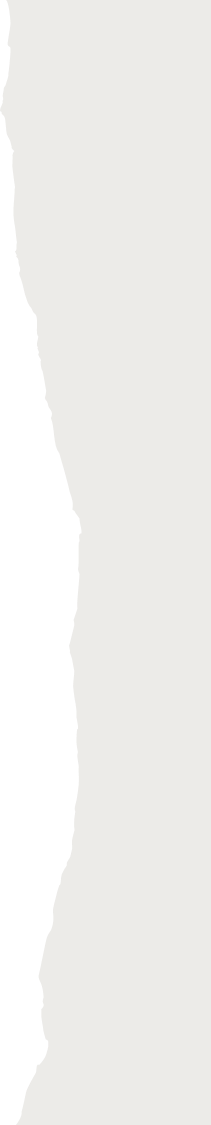 Top 10 predictive factors of “conversion growth”
Church invites, includes and involves the unchurched
Pastor regularly teaches a next-steps class
Pastor regularly attends evangelism training
Pastor regularly personally evangelizes
Church puts its money where its mouth is, into outreach
Members (not just pastor) are reaching out
Pastor translates sermon to unchurched people and their lives
Church ministry engages community
Church culture attracts transfers as well as unchurched people
Pastor blocks out time in calendar to personally reach out
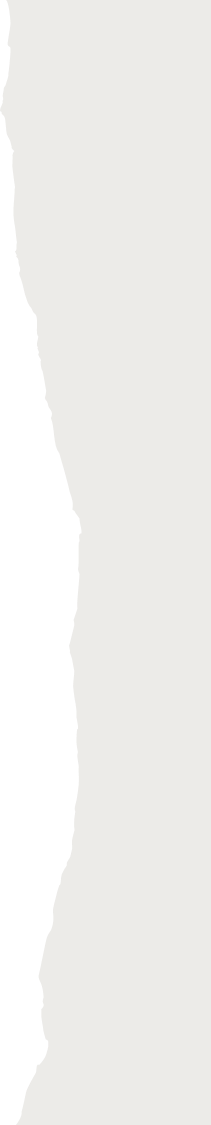 Number four:pastor regularly personally evangelizes
Why is this important to every-member evangelism?

Discuss how active your pastor is in personal evangelism.
Discuss ways to help him become more active.
[Speaker Notes: Pair/share.   Group share.]
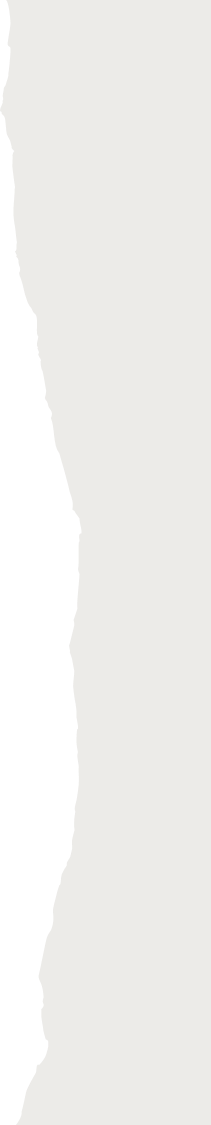 Top 10 predictive factors of “conversion growth”
Church invites, includes and involves the unchurched
Pastor regularly teaches a next-steps class
Pastor regularly attends evangelism training
Pastor regularly personally evangelizes
Church puts its money where its mouth is, into outreach
Members (not just pastor) are reaching out
Pastor translates sermon to unchurched people and their lives
Church ministry engages community
Church culture attracts transfers as well as unchurched people
Pastor blocks out time in calendar to personally reach out
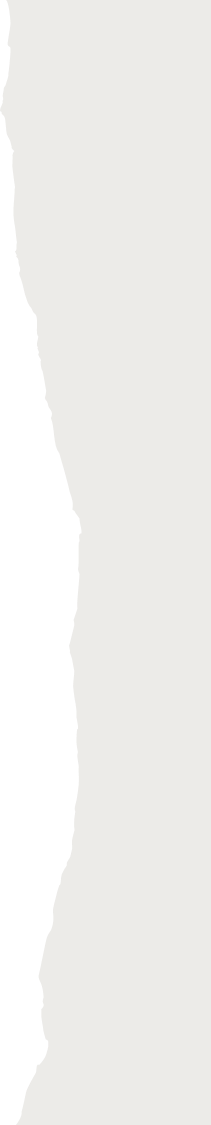 Number five:pastor translates sermon to unchurched people and their lives
Why is this important to every-member evangelism?
[Speaker Notes: Pair/Share.  Group Share.

Not necessarily ABOUT unchurched people
ACCECIBLE to unchurched people so they understand what you are saying
APPLICABLE to unchurched people and their lives]
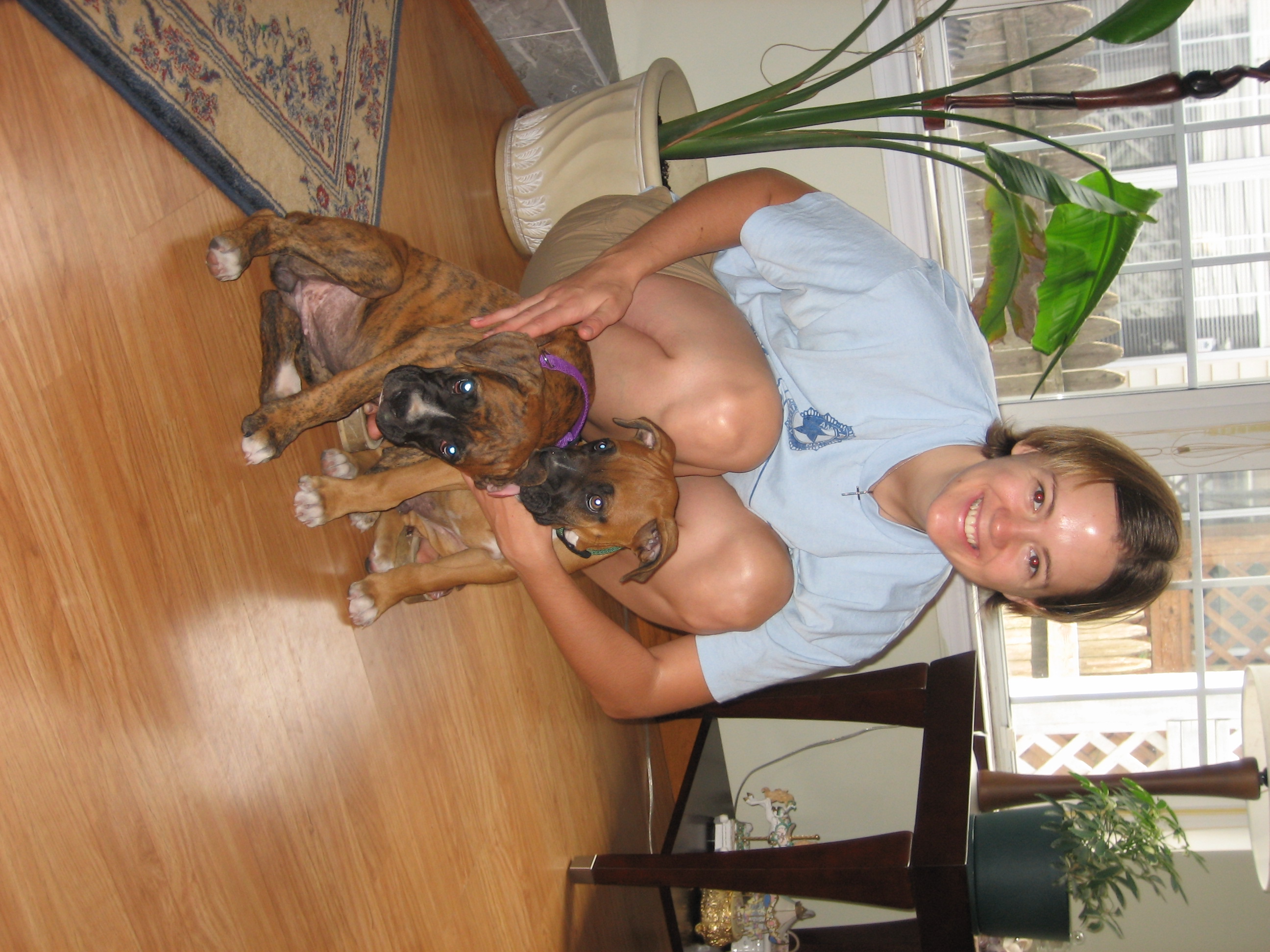 Outreach Culture
[Speaker Notes: To the degree that you have evangelistic leaders and an evangelistic congregation you will see evangelism results.]
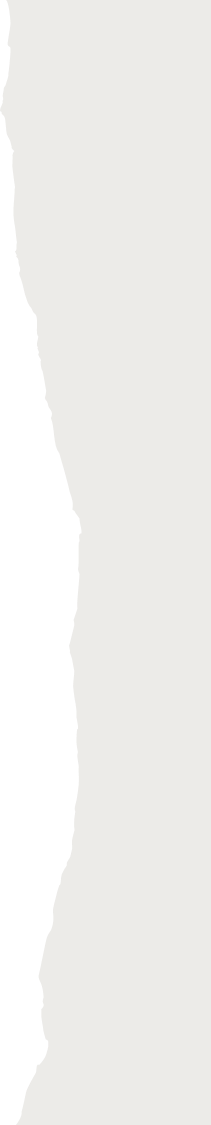 Top 10 predictive factors of “conversion growth”
Church invites, includes and involves the unchurched
Pastor regularly teaches a next-steps class
Pastor regularly attends evangelism training
Pastor regularly personally evangelizes
Church puts its money where its mouth is, into outreach
Members (not just pastor) are reaching out
Pastor translates sermon to unchurched people and their lives
Church ministry engages community
Church culture attracts transfers as well as unchurched people
Pastor blocks out time in calendar to personally reach out
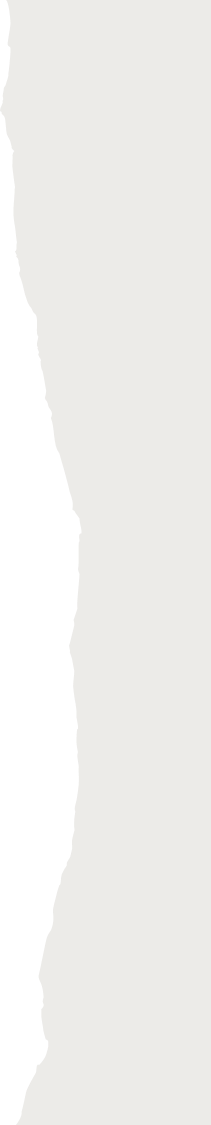 Top 10 predictive factors of “conversion growth”
Church invites, includes and involves the unchurched
Pastor regularly teaches a next-steps class
Pastor regularly attends evangelism training
Pastor regularly personally evangelizes
Church puts its money where its mouth is, into outreach
Members (not just pastor) are reaching out
Pastor translates sermon to unchurched people and their lives
Church ministry engages community
Church culture attracts transfers as well as unchurched people
Pastor blocks out time in calendar to personally reach out
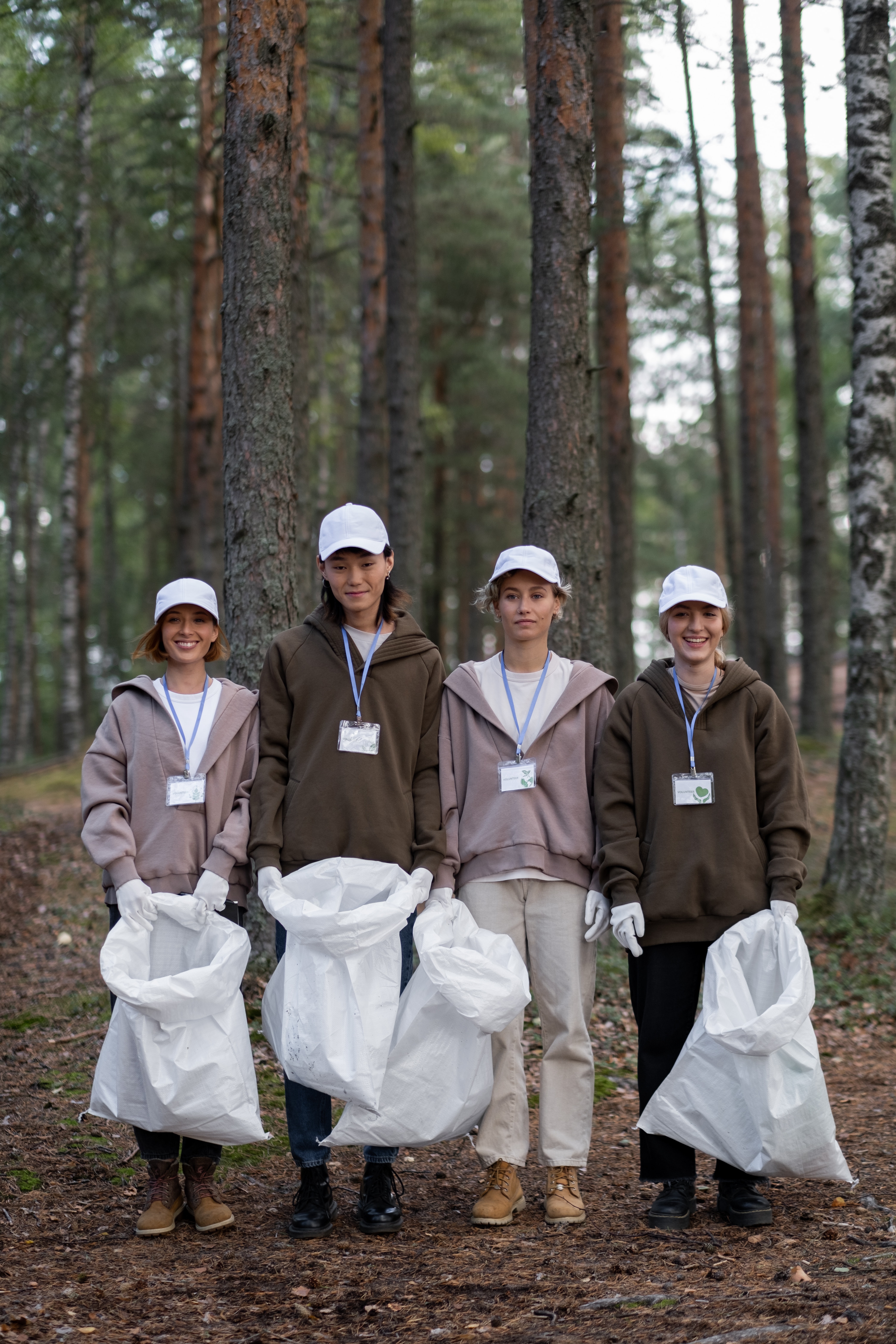 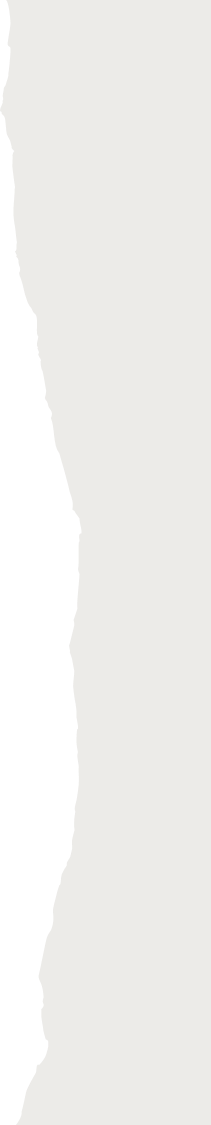 Number One:Church invites, includes and involves the unchurched
What do you think this means?

How does this support every member witnessing?

Share at least three ways your congregation could invite, include and involve the unchurched.
[Speaker Notes: Pair/Share 

Group Share]
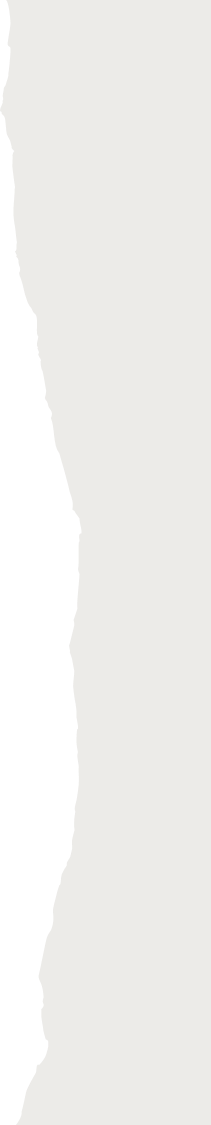 Top 10 predictive factors of “conversion growth”
Church invites, includes and involves the unchurched
Pastor regularly teaches a next-steps class
Pastor regularly attends evangelism training
Pastor regularly personally evangelizes
Church puts its money where its mouth is, into outreach
Members (not just pastor) are reaching out
Pastor translates sermon to unchurched people and their lives
Church ministry engages community
Church culture attracts transfers as well as unchurched people
Pastor blocks out time in calendar to personally reach out
[Speaker Notes: If there is time talk about the ones we haven’t covered

Encourage them to discuss these in their congregations]
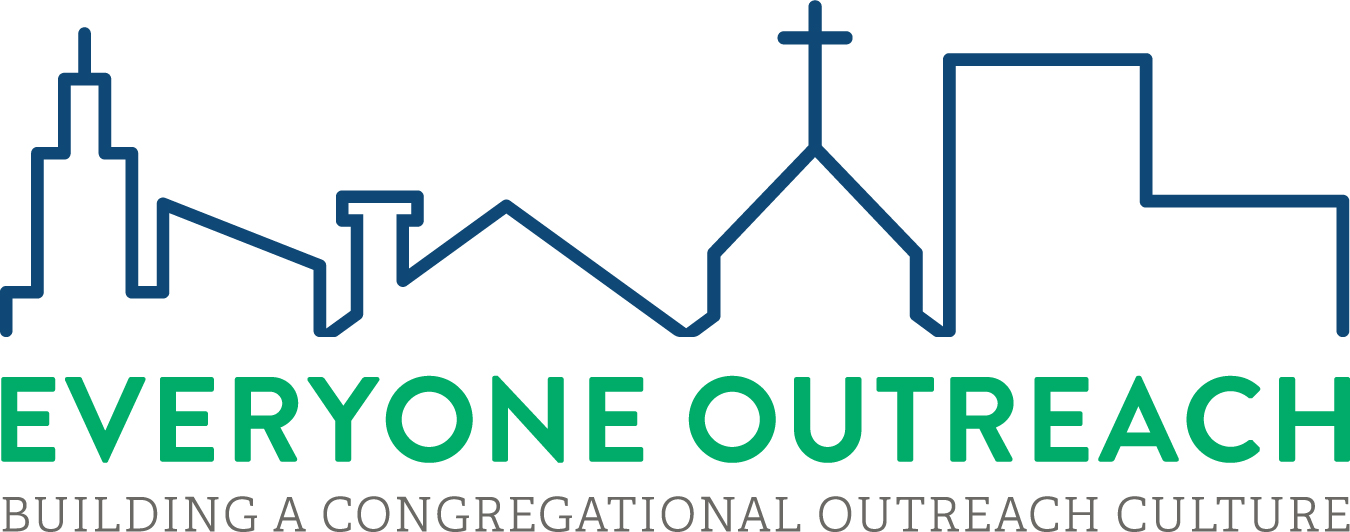 www.everyoneoutreach.com
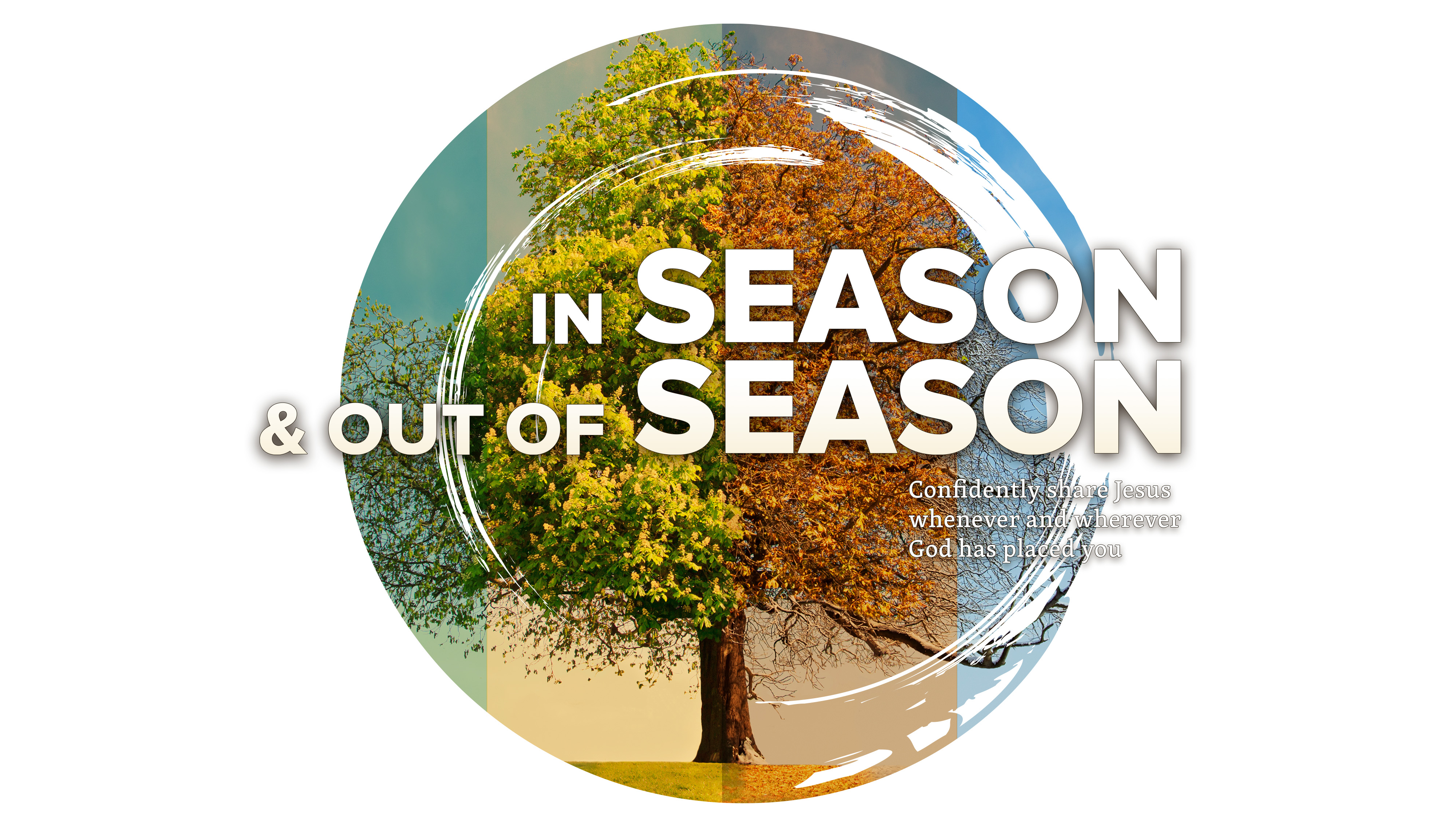 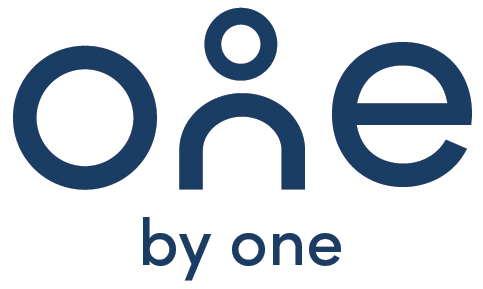 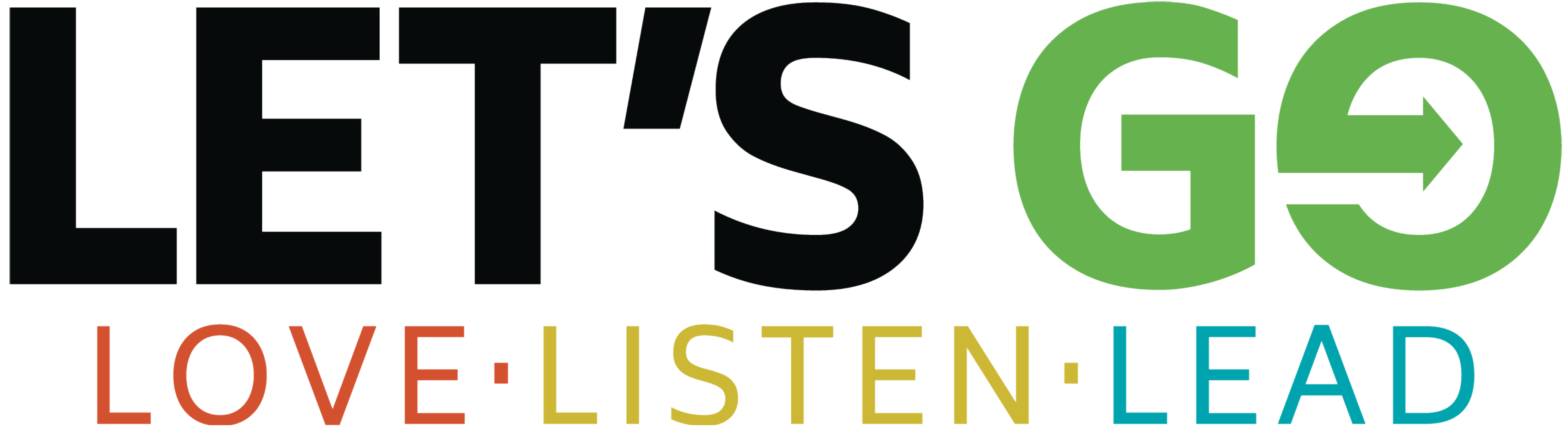 www.welscongregationalservices.net
Rev. Eric Roecker
Director – WELS Commission on Evangelism
eric.roecker@wels.net
414-256-3287